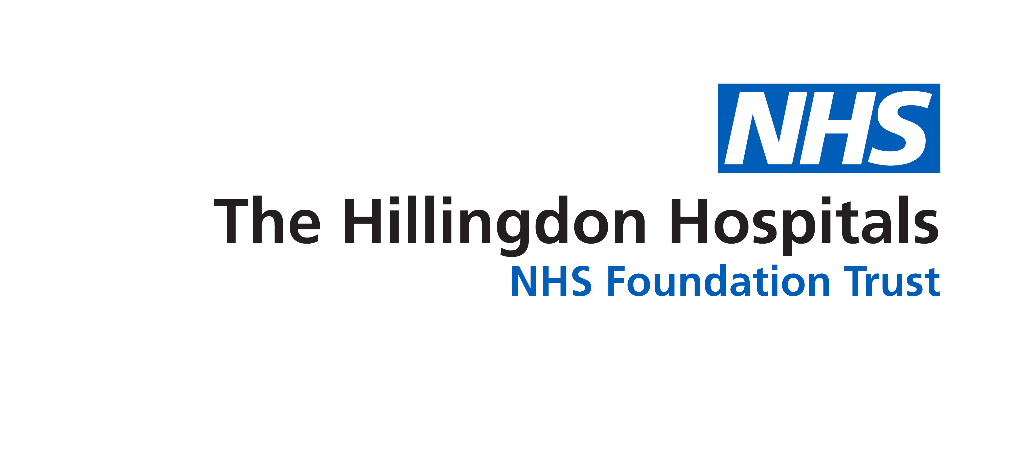 “Improving the impact of CMC records for  patients at
The Hillingdon Hospitals NHS Foundation Trust”June 2021
L Bunker, M Troup, L Bainbridge, M House, J Potter  Hillingdon Hospital, Uxbridge, UK
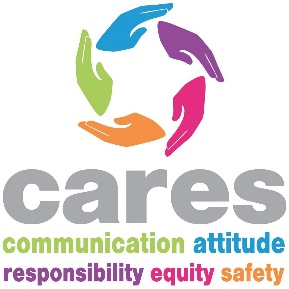 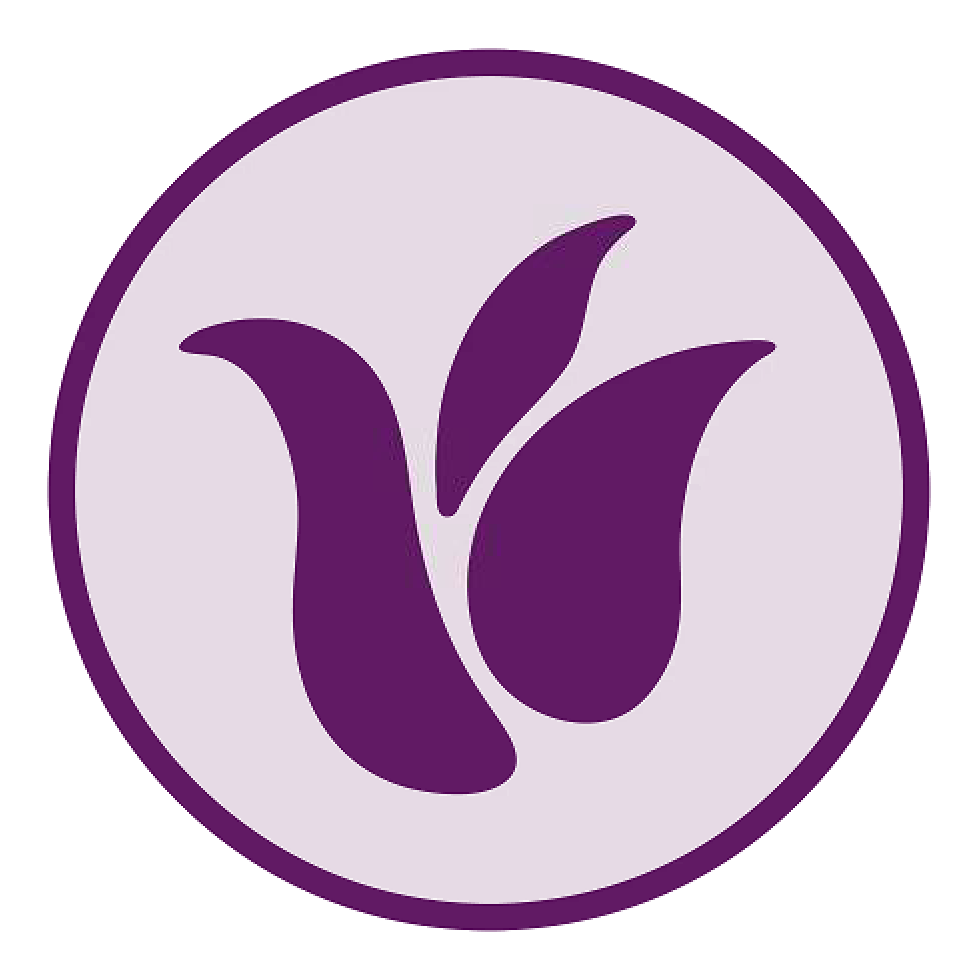 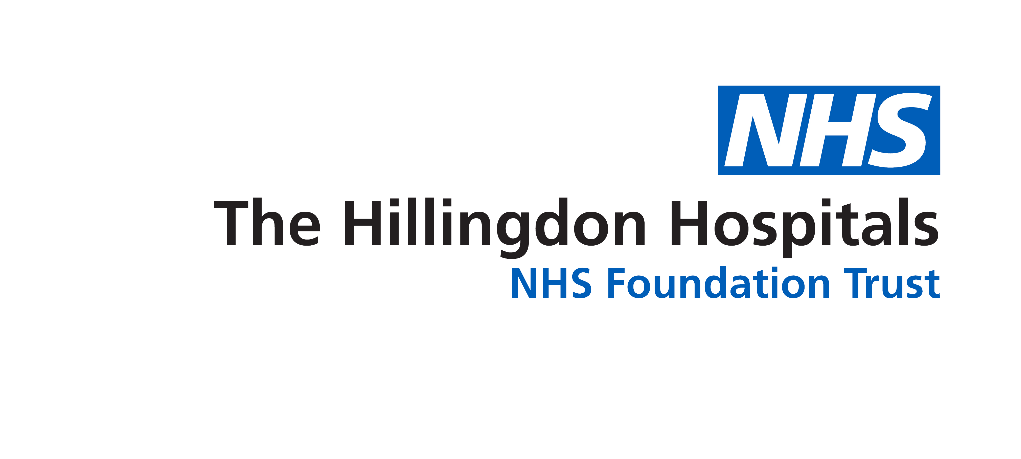 Background
The Hillingdon Hospitals Trust (THH) is an acute and specialist services  provider in North West London, serving the residents of the London  Borough of Hillingdon and beyond (pop. 350,000)

Currently there is little visibility of CMC records for patients who attend ED or are admitted  but not referred to the palliative care team. Patients who have a CMC  record who attend the Trust but do not necessarily need palliative care team  input do still need their attending teams to be aware that they have pre-recorded preferences for care and ceilings of treatment.

Improving the awareness and visibility of CMC in the hospital and the  flow of information out to community teams will improve patient-centred  care, including reducing the frequency of ED attendance, inappropriate  admissions and length of stay.
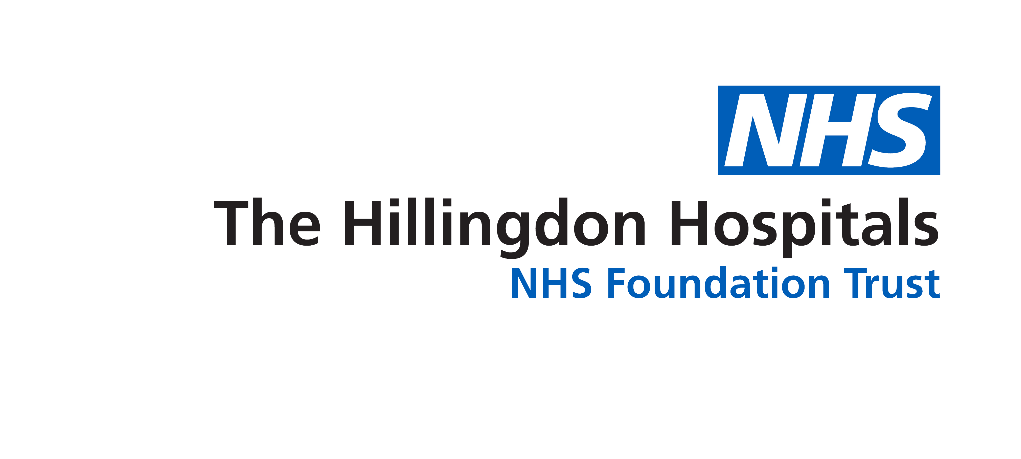 Concept
Improve general visibility and awareness of CMC across generic teams by  developing a THH-specific CMC Patient Information leaflet and Advance Care  Planning and CMC slide set, to use in various settings including rolling Trust  medical inductions and small group teach with COTE, IMT, etc.

Improve visibility, awareness and impact of individual CMC records across  generic teams by tracking patients with a CMC record who attend ED and  prompting teams to use this to guide care, management and optimum length  of inpatient stay.

Improve collection and flow of ACP-relevant information across settings by  reviewing case notes of patients  with a CMC record who attend ED and are discharged home, and giving clinical  updates to community teams where appropriate. This also involves prompting  generic teams to update CMC records as appropriate and use the ACP fields on  hospital discharge summaries
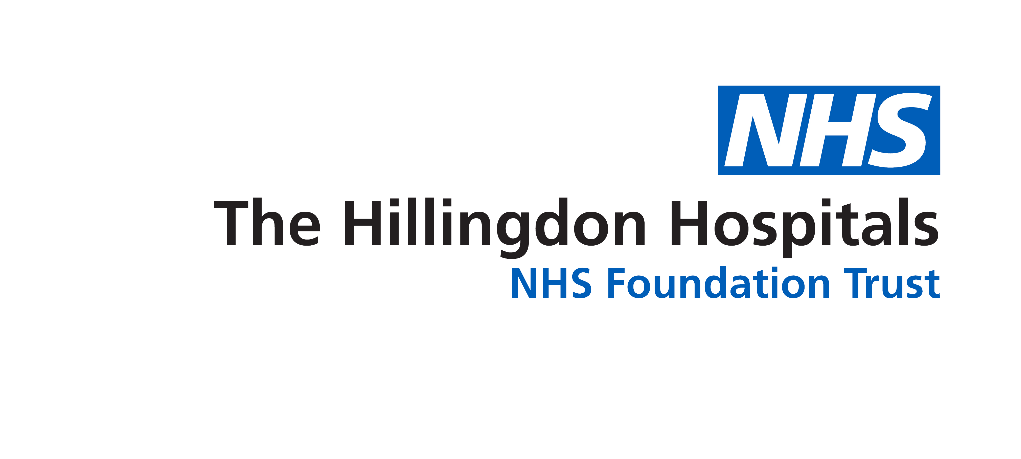 Planning
The team developed a driver diagram to describe the process and specific actions  needed to improve CMC impact across the trust.
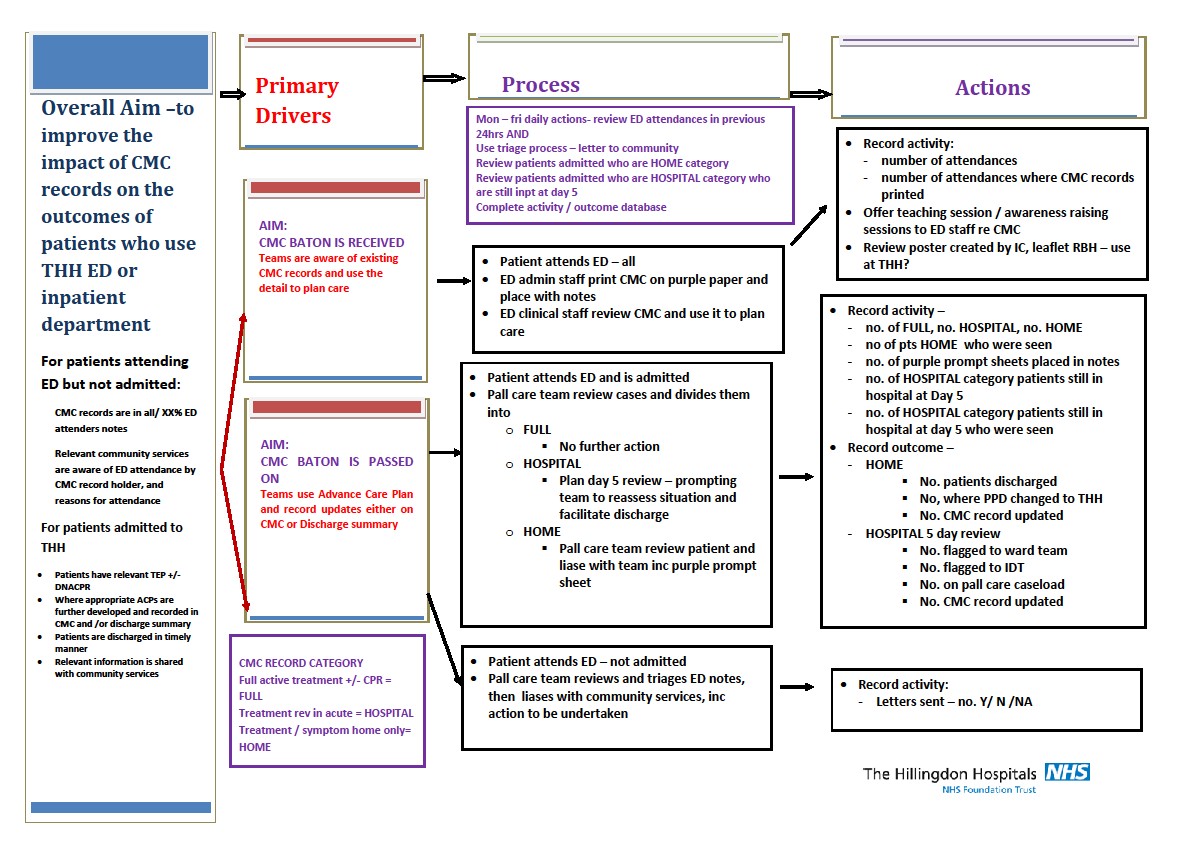 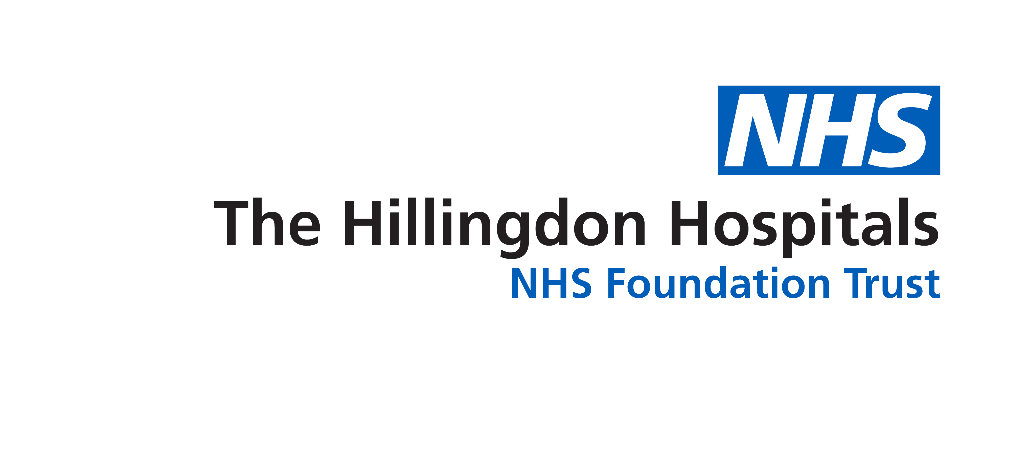 Initiation
We set up a system that makes patients’ CMC records visible to ED  staff.

Each week, RMH sends an update of all new Hillingdon patients  who have an ACP uploaded onto CMC to the THH records team.
THH records team adds a ‘CMC’ flag onto the patients’ THH  electronic record.
The flag is seen by staff when any of these patients attend ED,  both electronically and on the paper cas card.
The ED admin staff, on seeing the flag, access CMC site and print  out the CMC summary and DNACPR form (if completed) on  purple paper and add this to the cas card for the clinical team to  see.
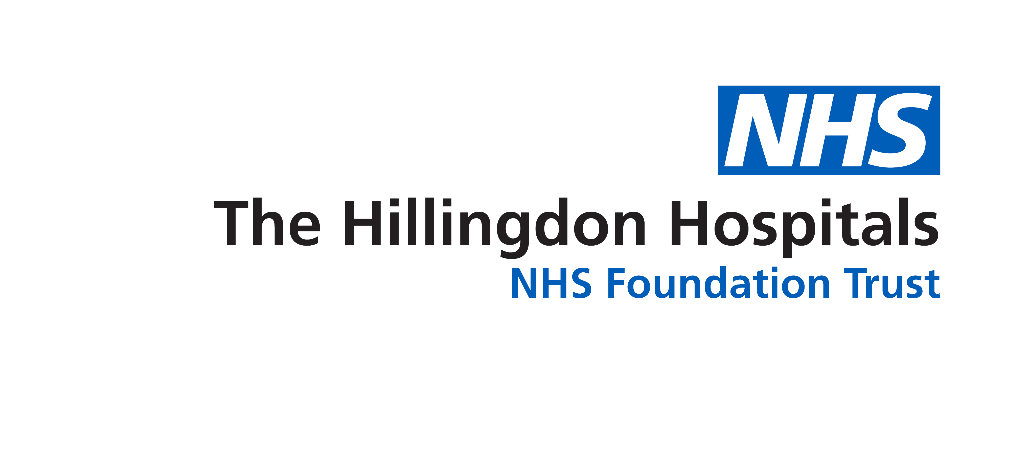 Initiation
For THH-admitted patients with a CMC record, we set up a process to liaise with and  support medical teams and patients so that this record guides care and management.

Each working day, the palliative care team reviews the CMC record of each patient who was admitted the previous day (or days if a Monday)
Day 1 assessment to be carried out by Palliative Care team for ‘HOME’ patients and day 5 assessment for ‘HOSPITAL’ patients. Both assessments consist of a Level 1 ward review and liaison with medical team to agree most appropriate management plan.
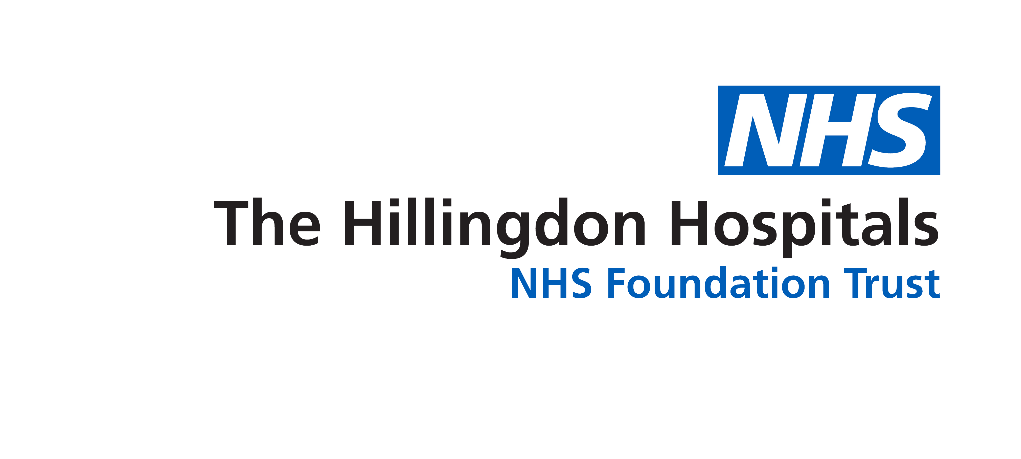 Key changes
Ensuring ED admin staff print CMC records for patients who  attend ED.
Creating a database of all patients with a CMC record.
Undertaking Day 1 and Day 5 reviews of ED admitted patients  with a CMC record.
Undertaking case note reviews of ED attenders and liaising with  community teams as necessary.
Pausing the project during the second wave of the pandemic and  restarting with a more focussed project with a significantly  smaller workforce.
Negotiating successfully for more time to teach about CMC  during mandatory medical induction.
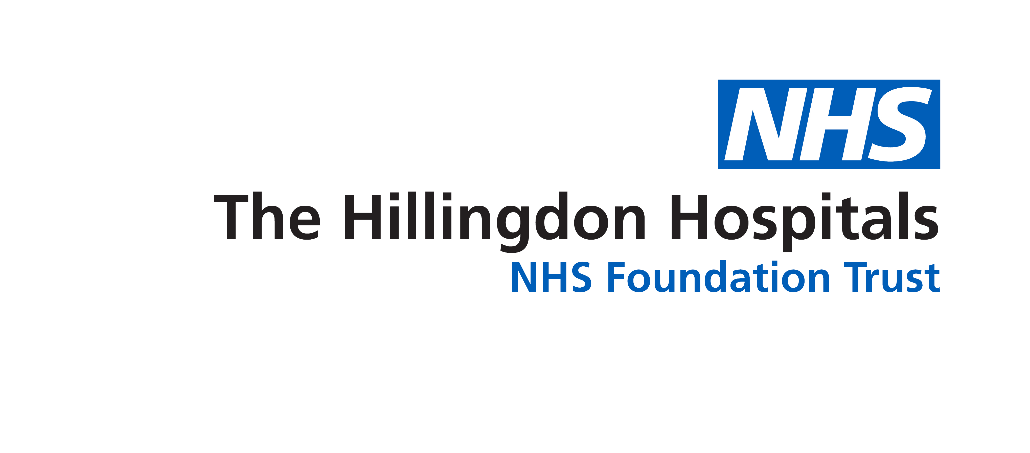 Monitoring
We monitored progress by keeping track of key data points for  patients who attended ED with CMC records. These included:

No. of patients who had their CMC record printed and placed in  notes
No. of patients admitted vs discharged and whether this aligned  with their treatment preferences in their CMC record
No. of new summary letters sent to community teams containing  additional information about patients care needs
No. of Day 1 and Day 5 reviews carried out
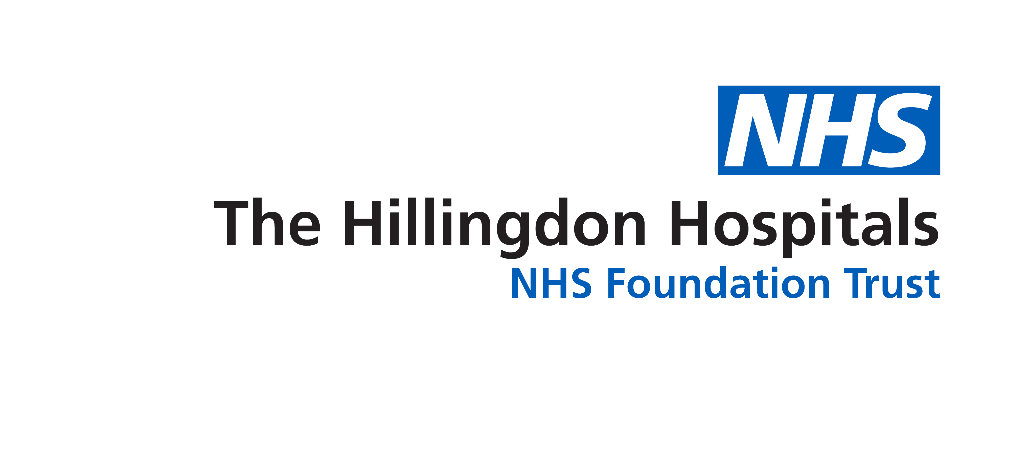 Results
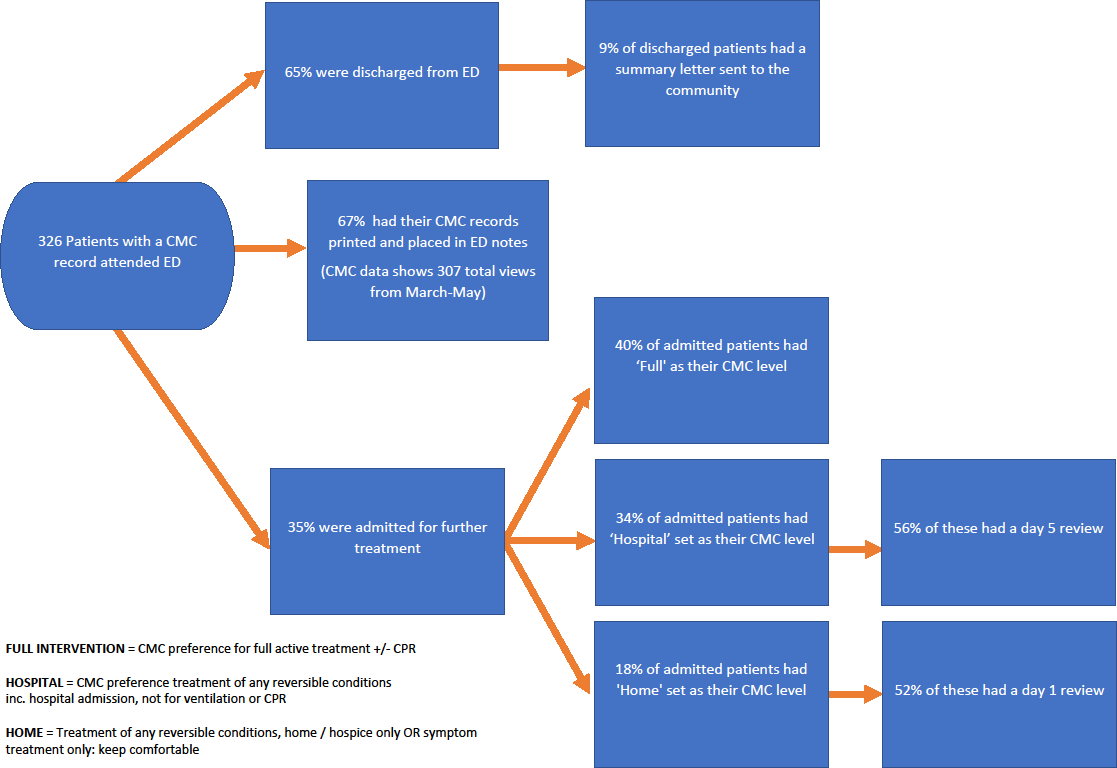 A CMC Patient Information Leaflet was successfully  created and uploaded to Trust Internet  and Intranet pages.

An end-of-life-care slide set containing  CMC-related teaching was created for  mandatory medical induction and is now  in use
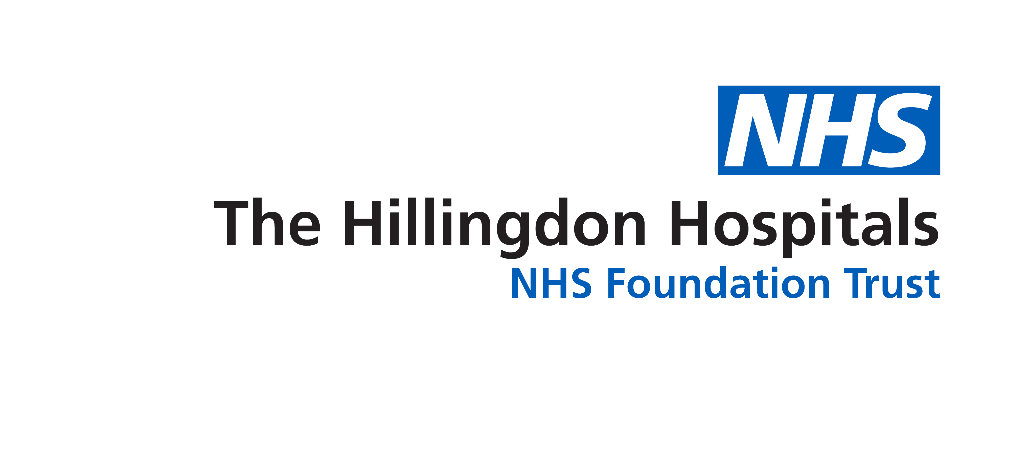 Conclusions
This project has demonstrated that by setting up efficient systems, the  palliative care team can continue engaging with CMC Day 1 and 5 reviews (it  has become business as usual).

The Day 1 and 5 reviews have led to cases of more patient-centred care -  patients have been discharged more quickly, have had more appropriate  levels of intervention and have had more liaison with community teams on  discharge.

Generic teams have begun to undertake their own CMC-centred reviews.

Trust discharge team is positively engaging in cases to help expedite  discharge.

Feedback from community and hospital teams has been positive.
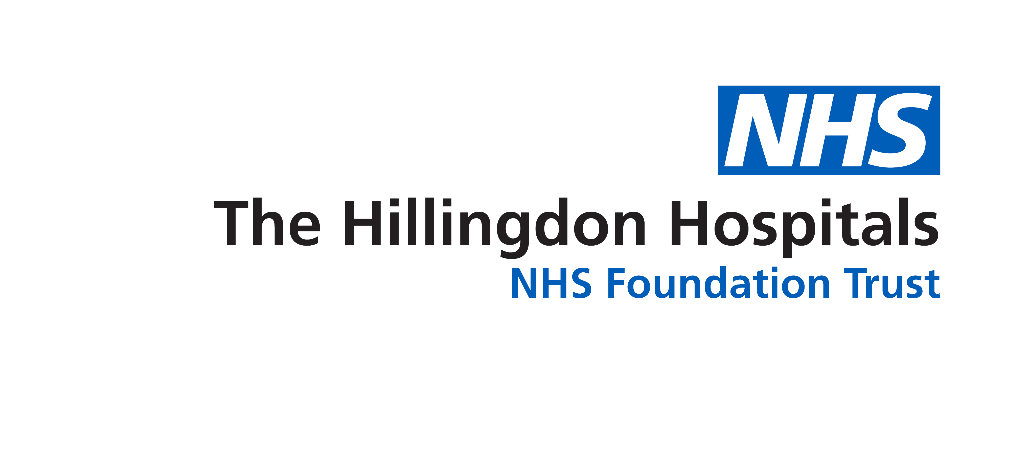 Next steps
Further review impact of CMC project. Ideally we would hope to see a reduction in  ED attendance, admissions and length of stay.

Embed ACP further across the economy including regular reviews of care  plan quality and wider input from non-palliative care, non-COTE teams.

Ensure that all care plans in future are integrated with new digital platforms
e.g ECR

Plan an event to raise awareness and engagement with ACP across the health  economy
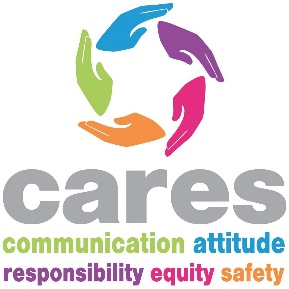 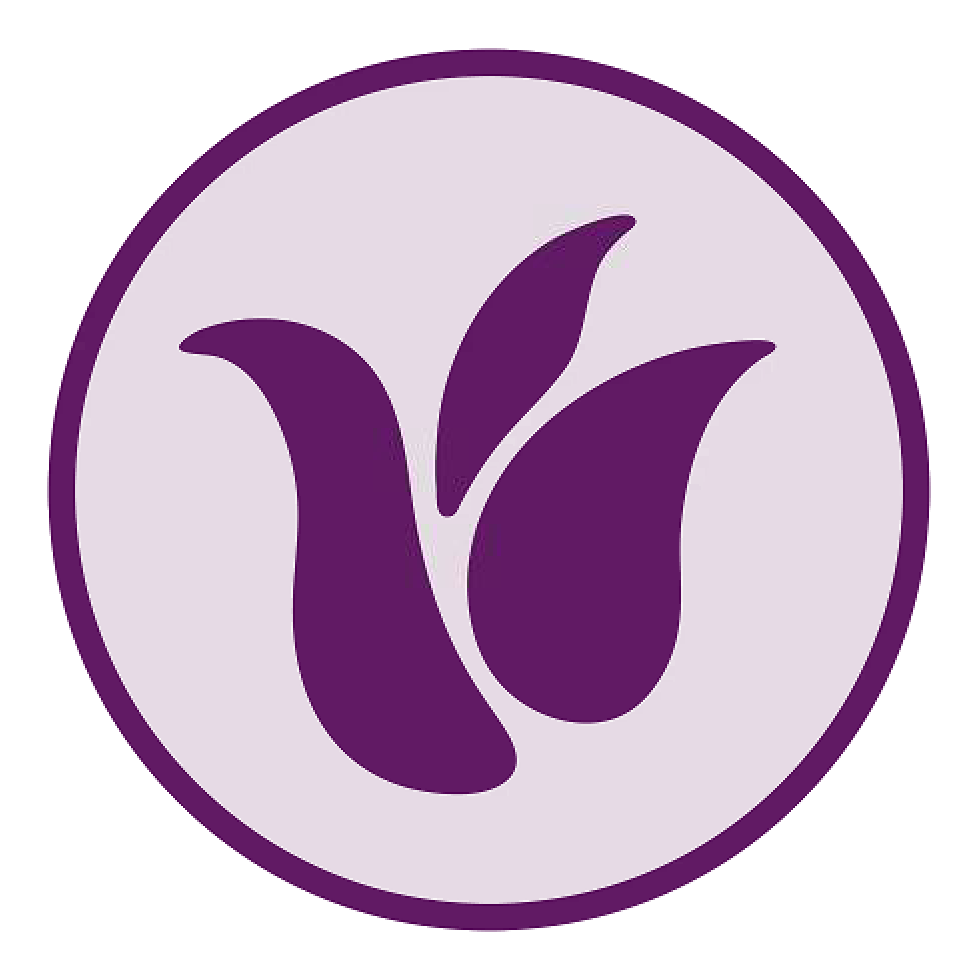